ACCOUNTİNG AS AN İNFORMATİON SYSTEM
Accounting is a link between business activities and decision makers.
.Accounting measures business activities by recording data about them for future use 
.The data are stored until needed and then processed to become useful information
.Based on information from accounting ,decision makers take actions that affect subsequent business activities
Business Goals and Activities
BUSINESS GOALS
BUSINESS ACTIVITIES
PROFITABILITY
FINANCING
OPERATING
INVESTING
LIQUIDITY
Exhibit 1.2
Business goals and activities
A business is an economic unit that aims to sell goods and services to customers at prices that will provide an adequate return to its owners.
Nike , Inc.      Athletic footwear and clothing
Burger King Holdings,Inc.           Food service
Starbucks Corp.    Coffee and related service
The two major goals of all businesses are profitabilitiy and liquidity.



Profitability is  the ability to earn enough income to attract and hold investment capital. 




Liquidity is the ability to have enough cash to pay debts when they are due.
Accounting as an Information System
BUSİNESS ACTİVİTİES
DECİSİON MAKERS
Actions
Data
İnformation
ACCOUNTİNG
MEASUREMENT
PROCESSİNG
COMMUNİCATİON
Exhibit 1.1
All companies , whether they are retails , manufacturers, or service providers , pursue their goals by engaging in operating , investing, and financing activities.

Operating activities include buying, producing, and selling goods and services; hiring managers and other employees ; and paying taxes.

İnvesting activities involve spending a company’s capital in ways that  will help it achieve its goals.They include buying the resources needed to operate the business, such as land,buildings,and equipment, and selling those resources when they are no longer needed.

Financing activities involve obtaining adequate funds to begin operating the business and to continue operating it.They include obtaining capital from creditors, such as banks and suppliers,and from the company’s owners.They also include repaying creditors and paying a return to the owners.
Financial and Management Accounting

Management Accounting Internal decision makers use information provided by management accounting about financing, investing and operating activities to achieve the goals of profitability and liquidity.

Financial Accounting External decision makers use financial accounting reports to evaluate how well the business has achieved its goals. These reports are called financial statements.
Ethical Financial Reporting

Ethics is a code of conduct that applies to everyday life.It adresses the question of whether actions  are right or wrong.
DECISION MAKERS:THE USERS OF ACCOUNTING INFORMATION
The people who use accounting information to make decisions fall into three categories:

Those who manage a business

Those outside a business enterprise who have a direct financial interest in the business

Those who have an indirect financial interest in a business
The Users of Accounting Information
Users with a Direct Financial Interest
The primary external users of accounting information are investors and creditors.
Users with an Indirect Financial Interest
Tax Authorities,
Regulatory Agencies,
Other Groups: Labor Unions- Advisors of Investors and Creditors- Consumer Groups, Customers, and the General Public- Economic Planners
THE FINANCIAL STATEMENTS AND THEIR ELEMENTS
Four major financial statements are used to communicate accounting information abut a buiness:
the income statemet,
the statement of retained earnings,
the balance sheet,
the statement of cash flows.
Income Statement
The basic elements of an income statement revenues,expenses,and net income
Statement of retained earnings
	Retained earnings represent the accumulated earnings generated by a business’s income-producing activities less amounts that have been paid out to stockholders
Balance sheet 
The purpose of a balance sheet is o show the financial position of a business on a certain date, usually the end of the month or year.
It often is called the statement of financial position.
The date on the balance sheet is a single date , whereas the dates on the other three statements cover a period of time, such as a month,quarter,or year.
The balance sheet presents a view of the business as the holder of resources  .
It has three elements : assets, liabilities (also called creditors’ equities), and stockholders’ equity.
The Accounting Equation
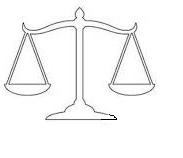 Assets
Liabilities
Stockholders’
Equity
A=L+SE
Exhibit 1.9
This equation is known as the accounting equation. The two sides of the equation must always be equal , or  be  ‘’in balance’’, as shown in Exhibit 1.9.
Assets  Assets  are the  economic resources of  company that are expected  to benefit the company’s future operations.

Certain kinds of assets  -cash and accounts receivable- are monetary items.

Other assets – inventories, land, building and equipment – are nonmonetary phsical items.

Still other assets – the right granted by patents, trademark, and copyrights- are nonphysical.
Liabilities Liabilities are a business’s present obligations to pay cash , transfer assets , or provide services to other entities in the future.

Among these obligations are amounts owed to suppliers for goods or services bought on credit ( called accounts payable )

Borrowed money ( money owed on bank loans )

Salaries and wages owed to employees

Taxes owed to the government .
Stockholders’ equity stockholders’ equity (also called shareholders’ equity ) represents the claims of the owners of a corporation to the assets of the business.  

Stockholders’ equity  has two parts, contributed capital and retained earnings :
	Stockholders’ Equity = Contributed Capital + Retained  Earnings  


	 Contributed Capital is the amount that stockholders invest in the business.
Statement f Cash Flows 
Whereas the income statement focuses on a company’s profitabilitiy, the statement os cash flows   focuses on its liquidity.

Cash flows are the inflows and outflows of cash into and out of a business.

Net cash flows are the difference between the inflows and outflows.
RATIO
Profit Margin is calculated by dividing net income by revenues.


Profit margin = net income / revenues
Financial Ratios


Liquidity Ratios

Leverage ratios (Capital Structure Ratios)

Profitability ratios

Valuation ratios

Turnover Ratios
Liquidity Ratios

Current Ratio: The ratio is mainly used to give an idea of the company's ability to pay back its short-term liabilities (debt and payables) with its short-term assets (cash, inventory, receivables).
Quick Ratio: The quick ratio measures the dollar amount of liquid assets available for each dollar of current liabilities. 

Quick Ratio =Cash in hand + Cash at Bank + Receivables + Marketable Securities
			Current Liabilities

	    = (current assets – inventory)/ Current liabilities
Leverage (Capital Structure) Ratios

Debt to equity ratio (DE ratio): It refers a company’s capital structure and whether the company is more reliant on borrowings (debt) or shareholder capital (equity) to fund assets and activities.
Total liabilities to total tangible assets (TLTAI): This ratio provides the relationship between a company’s liabilities and tangible assets. Tangible assets are defined as physical assets, such as property, cash, inventory and receivables.
Interest cover ratio: measures company’s ability to meet interest expenses on debt using profits.
Net debt to equity ratio: This represents the level of risk associated with the company’s funding source. It is a useful internal measure to review the balance between interest bearing debt and shareholders’ equity for the purpose of improving company capacity to meet debt repayments and/or return on equity.
Profitability Ratios


Gross profit margin: Gross profit margin tells us what percentage of a company’s sales revenue would remain after deducting the cost of goods sold.
Net profit margin: Net profit margin meanwhile indicates what percentage of a company’s sales revenue would remain after all costs have been taken into account.
Return on assets (ROA): It is a measurement of management performance. ROA tells the investor how well a company uses its assets to generate income. A higher ROA denotes a higher level of management performance.
Return on equity (ROE): It is another measurement of management performance. ROE tells the investor how well a company has used the capital from its shareholders to generate profits. A higher ROE denotes a higher level of management performance.
Valuation Ratios

Price to earnings ratio (PE): It assess a company’s value. It measures company’s current share price relative to its per-share earnings.
Price/earnings to growth ratio (PEG): The PEG ratio acts as a measure of company’s value that takes into account future growth.
Turnover Ratios

Inventory turnover: It is  a measure of the number of times inventory is sold or used in a time period such as a year